Crabb Oil and Propane
Group 3 : Team Awesome
Tracy-Ann Gabbidon
Sean Pettit
Yiye Zhang
Jing Cao
Shakhawat Hossain
Agenda
Brief Introduction and Description

Objective

The Business Value

Website

Database Demonstration

Conclusion
Crabb Oil and Propane
Located in Arcade, NY

Provides gas 

 Delivers fuel to WNY
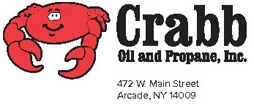 Objective:
To make the company more streamline 

Increase efficiency.  

Eliminate paper format

Higher productivity

Consistent records
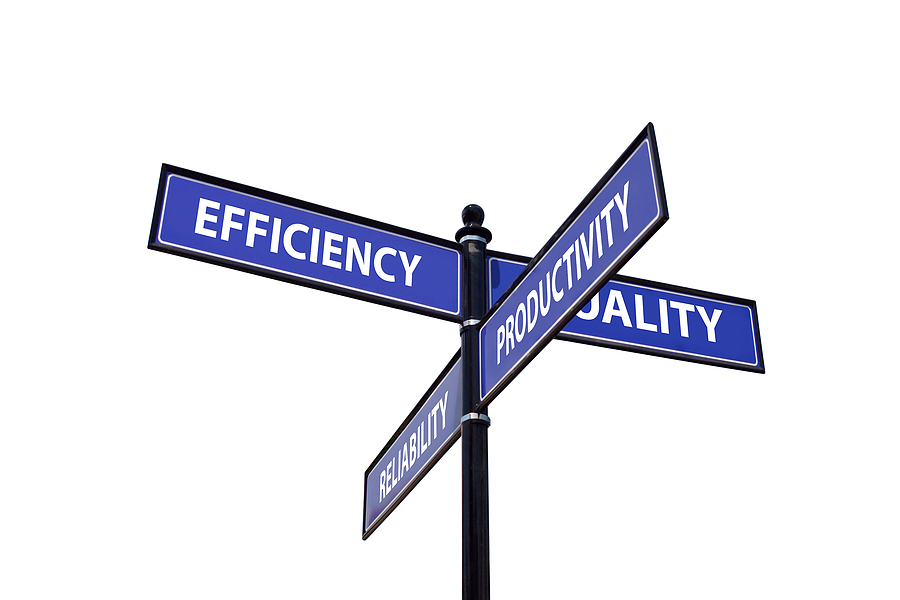 About the old system
Mass amounts of papers

Time consuming

Unorganized

Human error
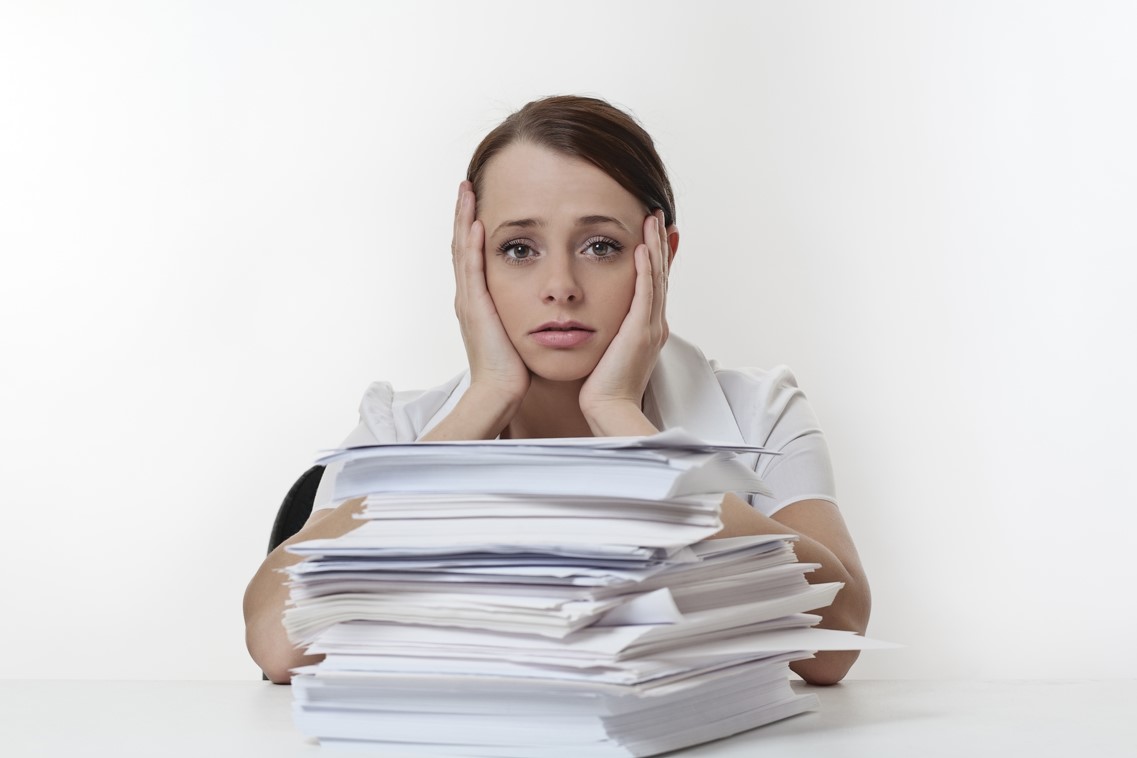 The value to the company
Analyze Data, understand trends

Expand business

Generate higher revenue
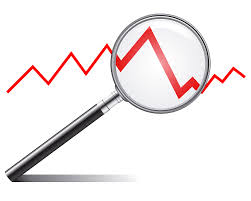 Website
www.teamawesomefa2014.weebly.com